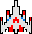 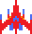 Lua & Love2D Game EngineGALAGUH
Bradley Carey
LOVE2D Review – Callback Functions
love.load() – Ran once at program start
love.update() – Called continuously, used to update any game data.
love.draw() – Called continuously, used to draw and update graphics.
love.quit() – Called once upon exit of the program.
love.keypressed(), love.mousepressed(), etc.
Object Oriented Programming in Lua
Recall: Lua does not natively support OOP. There is a workaround to do pseudo-OOP using code snippets from the official Lua handbook. See: class.lua
Our program creates 2 subclasses that our player/enemy class will be derived from: drawable and updatable.
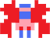 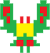 OOP in Lua pt. 2
Drawable: If the object is a superclass of this class, this means that it is a drawable object. The drawable class stores the current x, y, and z values which are used to do so.
Updatable: If an object is a superclass of this, this means it will update in love.update().
Throughout our program’s execution, we have lists containing:
The items needed to be updated.
The items needed to draw on the screen.
The items that need to be removed from these lists.
GALAGUH - love.load()
Initializes all global variables.
Sets images, font, and graphics settings.
Initializes and creates the game window.
Creates an instance of the player and the collision tables for collision detection.
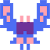 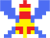 GALAGUH – love.draw()
Our game has 5 different states, which are:
1. Game is in progress
2. Main Menu
3. Pause Screen
4. Game over Screen
5. Options Screen
Using the values of the current game state, we draw only the appropriate graphics for that screen.
GALAGUH – love.update()
Use the dt var to update the current game time.
Remove all items from the updatable, drawable, enemy, player, weapon lists.
Run through the updatableList and call the update() function of each object contained within.
If no enemies are on the screen, spawn more at random.
If game is paused, update the pause label.
GALAGUH – love.keyreleased()
Depending on the current game state, keypresses may have different outcomes.

This callback function is used to switch between game states and toggle miscellaneous items such as the items contained on the options screen.
GALAGUH – player.lua
Contains all information regarding the player.

Contains member functions used to spawn a player, handle collisions, and update the player’s movement depending on current keyboard input.
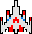 GALAGUH – enemy.lua
Similar to player.lua, except it holds info on currently spawned enemies.
Contains member functions to spawn enemies, initialize its variables, handle collisions, and update the enemy to perform simple movements.
There are 4 different types of enemies, each with different behaviors.
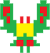 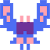 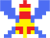 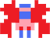 basicWeapon.lua & enemyWeapon.lua
Contains member functions that spawn a new bullet, destroy one that is offscreen, handle collisions, and movement.
BasicWeapon.lua contains the code for the player’s weapon
enemyWeapon.lua contains the code for the enemy’s weapons.
GALAGUH – background.lua
Member of the updatable class.
Tiles images together in the background, which continually scroll.
Background:new() – creates a list of backgrounds that is used by the update function
Background:update() – scrolls the background at a rate specified by the var scrollSpeed
GALAGUH – functions.lua
Contains many common functions such as:
removeItems()
drawBackground()
clearScreen()
resetPlayer()
newGame()
newEnemy()
toggleOptions()
GALAGUH – collisionManager.lua
Checks the x and y values of the two objects to see if there is a collision.

If there is a collision, it calls the member function ObjectName:collide(), which then handles the events that occur after the collision.